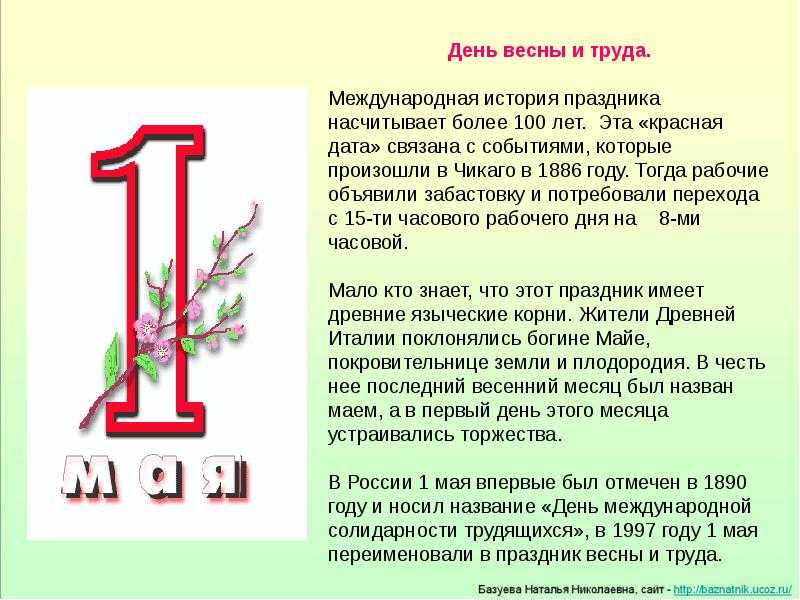 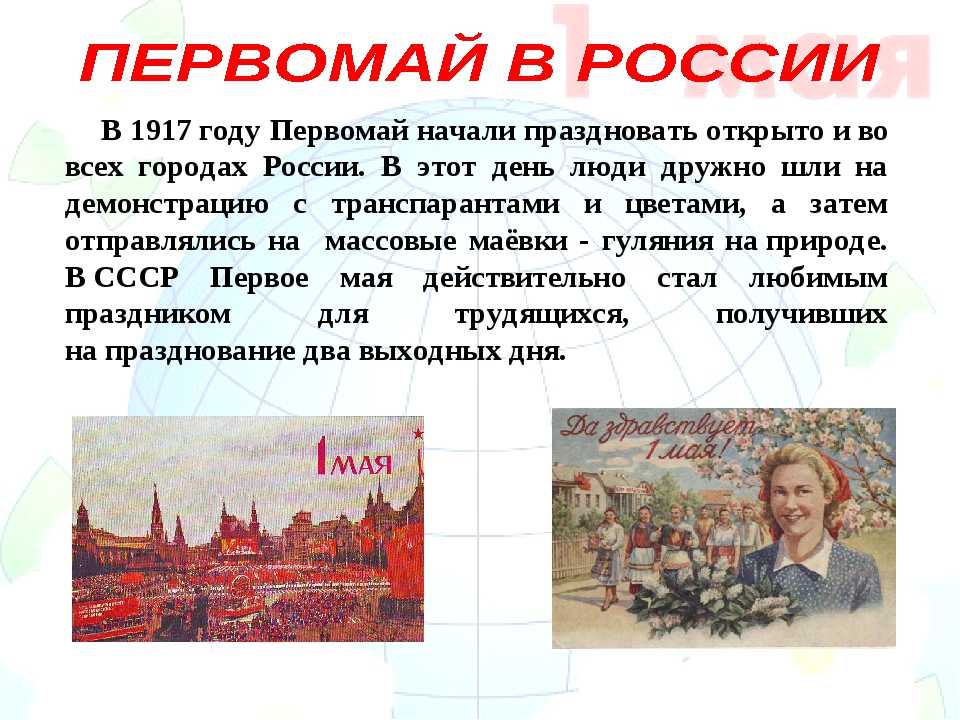 Газета «За коммунизм» от 01.05.1946
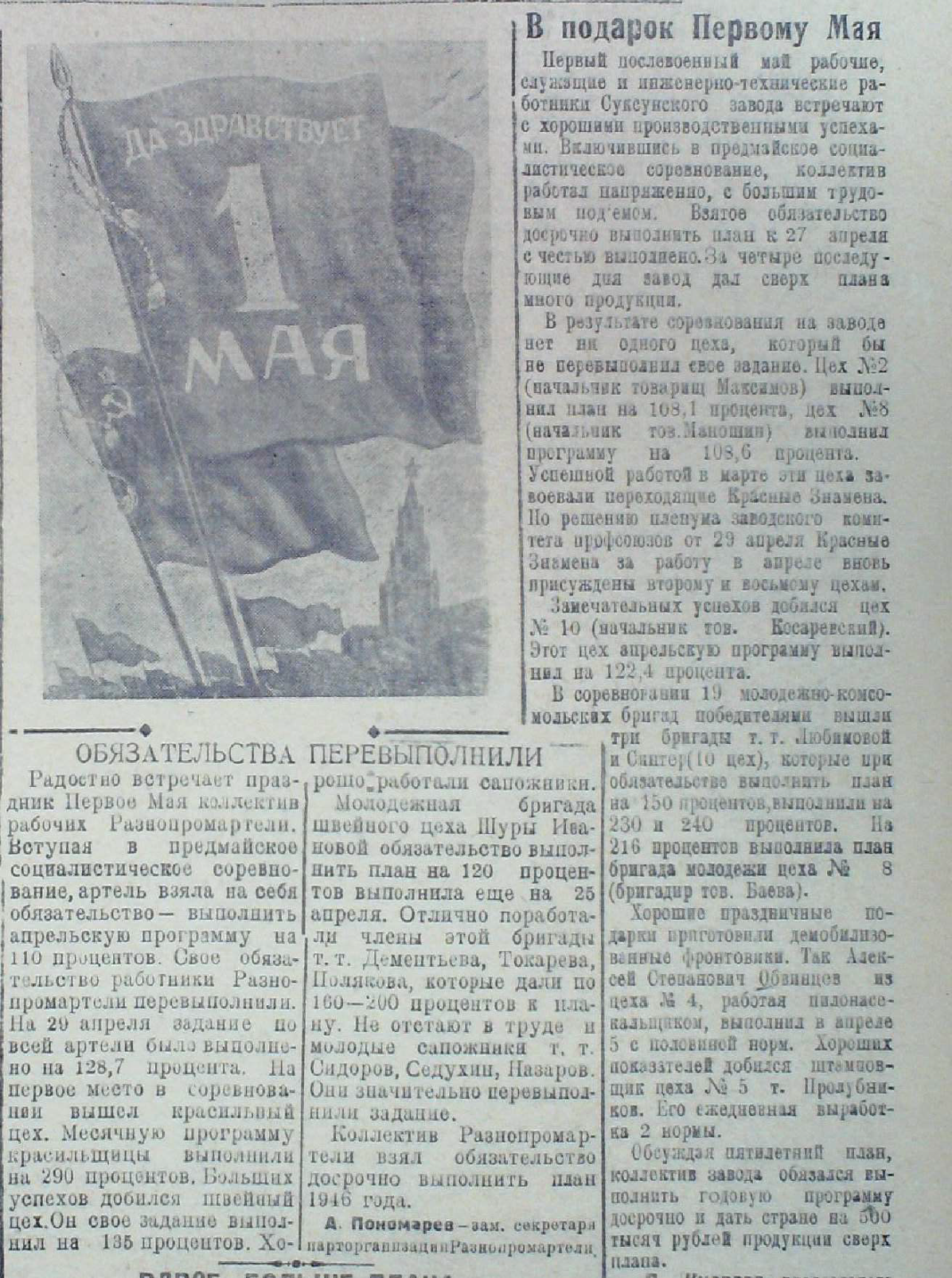 Газета «За коммунизм» от 01.05.1946
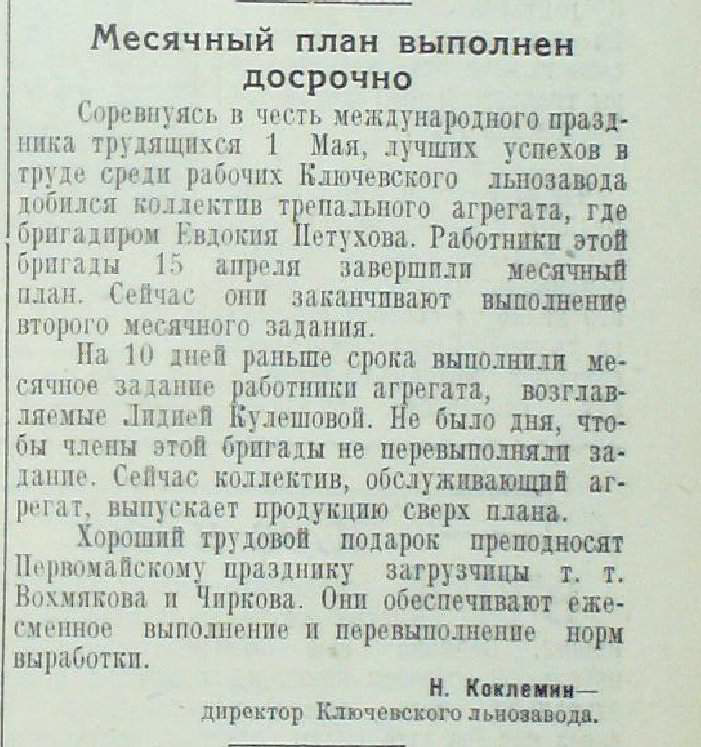 Газета «За коммунизм» от 01.05.1946
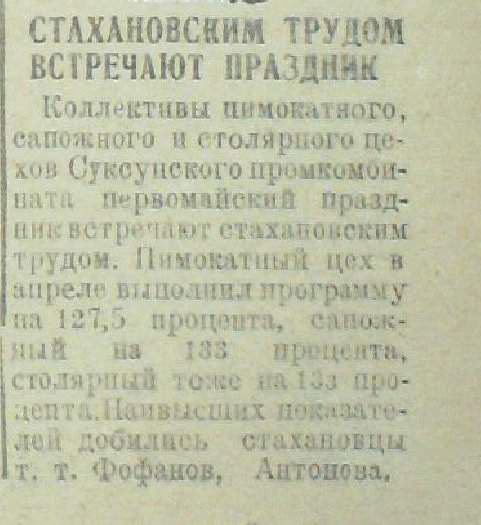 Газета «За коммунизм» от 30.04.1953 № 38
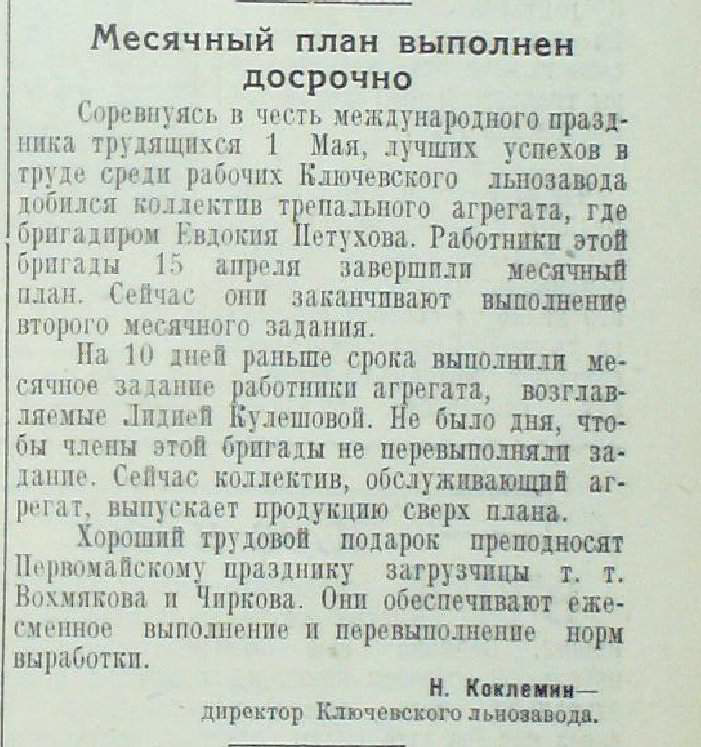 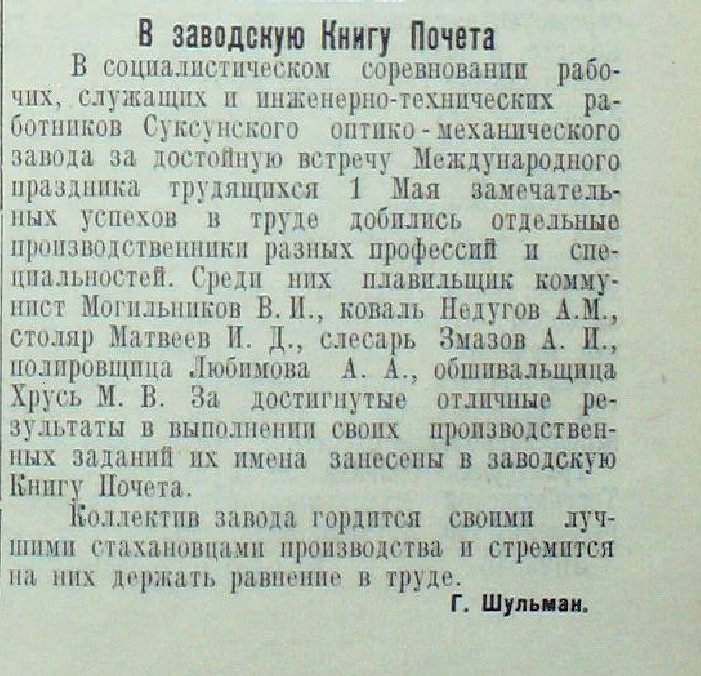 Газета «Новая жизнь» от 01.05.1966 № 50
Газета «Новая жизнь» от 01.05.1972 № 53
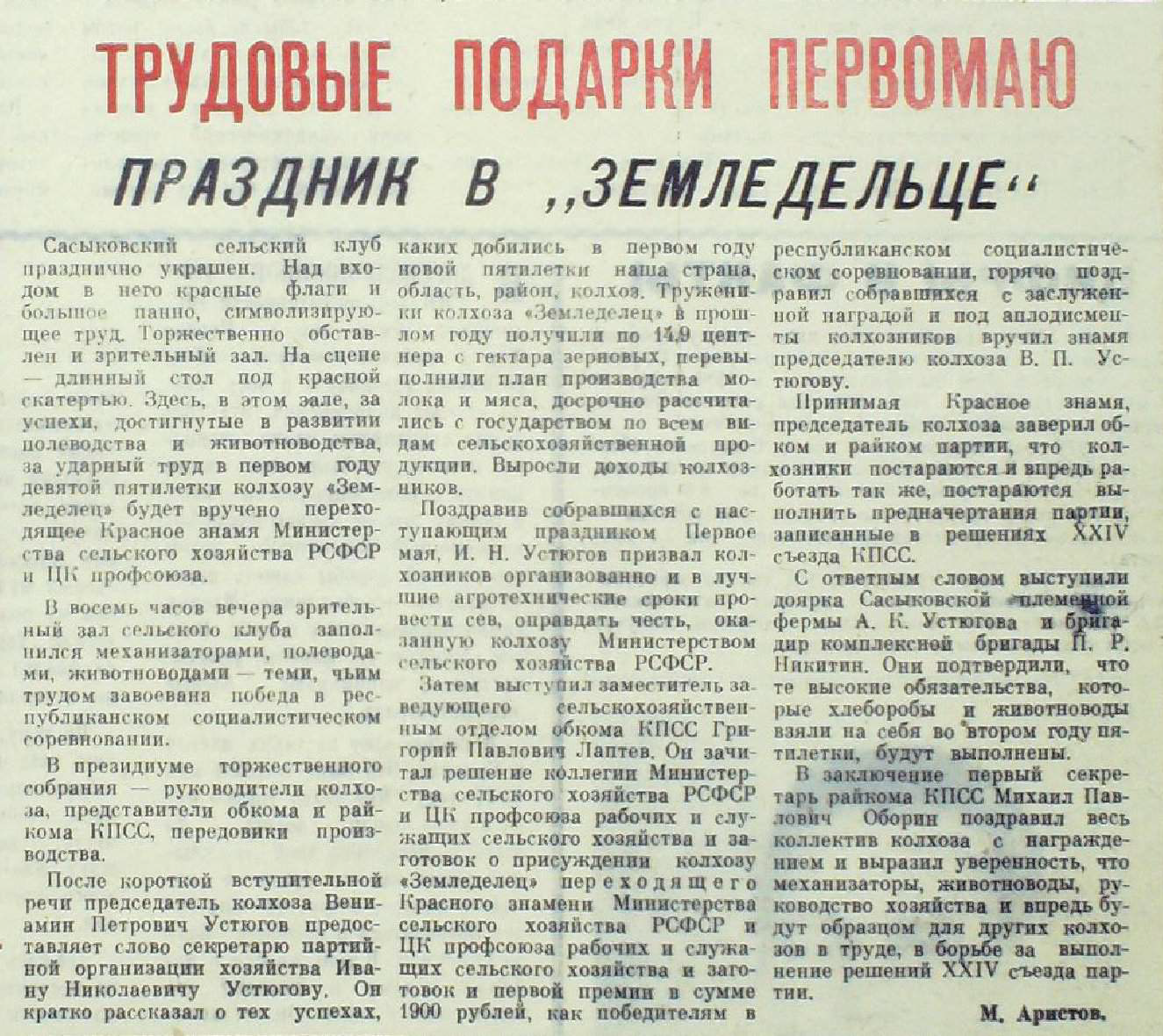 Газета «Новая жизнь» от 01.05.1989 № 51
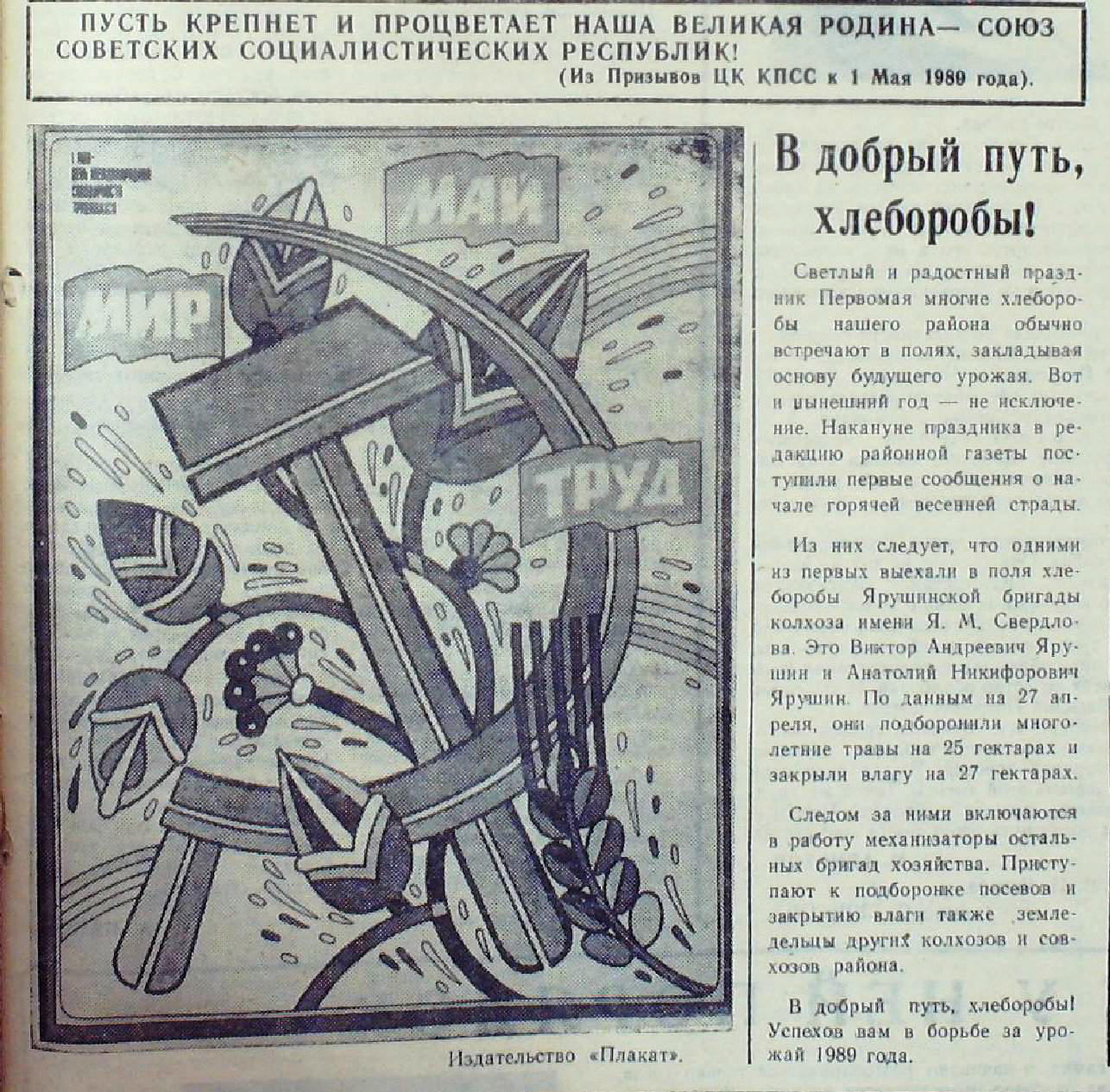 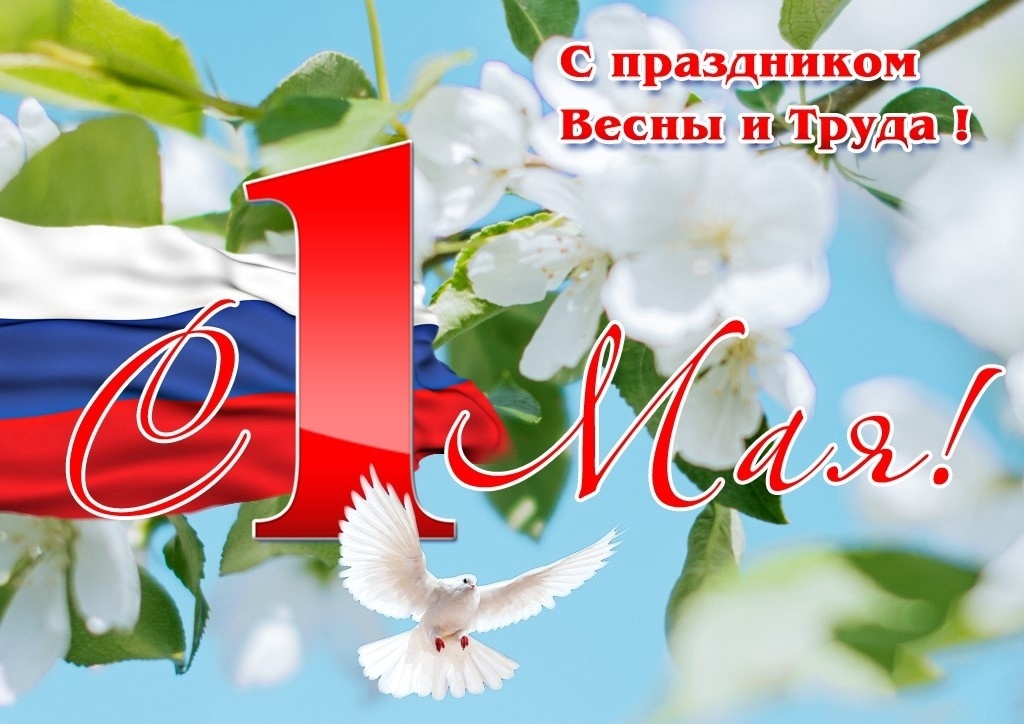